ГОСУДАРСТВЕННАЯ ИТОГОВАЯ АТТЕСТАЦИИ В 9 КЛАССАХ В 2022 ГОДУ
ГОСУДАРСТВЕННАЯ  ИТОГОВАЯ  АТТЕСТАЦИЯ  В  9  КЛАССЕ
1
2
3
4
ПРОЦЕДУРА ПРОВЕДЕНИЯ  ГИА
ДИАГНОСТИЧЕСКИЕ МЕРОПРИЯТИЯ
ИНФОРМАЦИОННОЕ СОПРОВОЖДЕНИЕ
ОБЩИЕ СВЕДЕНИЯ
ОБЩИЕ СВЕДЕНИЯ
Формы проведения гиа - 9
ОГЭ
ГВЭ
Форма ГИА в виде письменных и устных экзаменов с использованием текстов, тем, заданий, билетов
При проведении ОГЭ используются контрольные измерительные материалы (КИМы) стандартизированной формы
Категория лиц
Категория лиц
обучающиеся специальных учебно-воспитательных учреждений закрытого типа;
• обучающиеся образовательных учреждений, исполняющих наказание в виде лишения свободы;
• обучающиеся с ограниченными возможностями здоровья:
    ― имеющие рекомендации ПМПК (1 – 7 вид);
    ― обучающиеся дети-инвалиды и  инвалиды (справка МСЭ).
обучающиеся в очной форме;
• обучающиеся в очно-заочной, заочной форме;
• обучающиеся в форме семейного
образования;
• иностранные граждане, лица без гражданства.
ПОДГОТОВКА ППЭ  ДЛЯ  ГВЭ
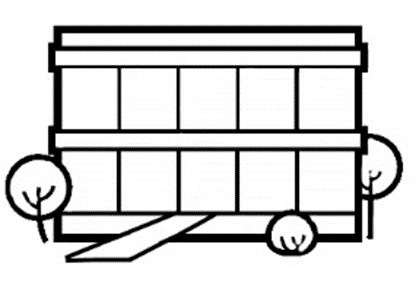 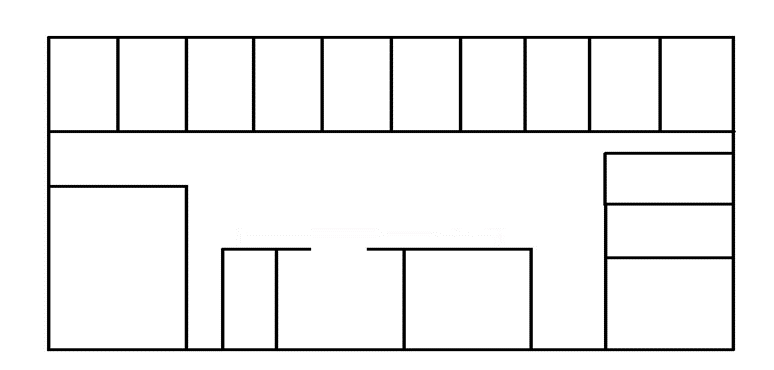 аудитории на 
1-м этаже
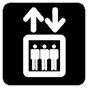 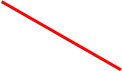 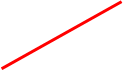 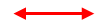 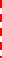 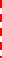 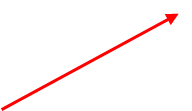 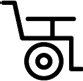 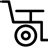 АУДИТОРИЯ РАСПОЛАГАЕТСЯ НА ПЕРВОМ ЭТАЖЕ
ПРОДОЛЖИТЕЛЬНОСТЬ ЭКЗАМЕНА УВЕЛИЧИВАЕТСЯ НА 1,5 ЧАСА
ПРИ НЕОБХОДИМОСТИ ПРИВЛЕКАЕТСЯ АССИСТЕНТ
Сроки проведения гиа – 9
Министерство просвещения РФ определяет сроки и единое расписание  ГИА – 9
ДОСРОЧНЫЙ ПЕРИОД
ОСНОВНОЙ ПЕРИОД
Дополнительный период
Подача заявлений на гиа – 9
Срок подачи заявлений на участие в ГИА-9 и выбор предметов 
до 1 марта 2022 года
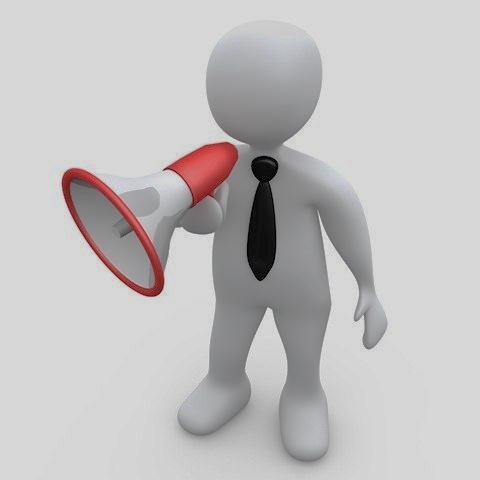 Изменение и добавление экзаменов
До 1 марта (включительно) заявление подается выпускниками в свою школу на имя директора.

После 1 марта заявление об изменении экзаменов подается на имя председателя государственной экзаменационной комиссии Кемеровской области (ГЭК) только при наличии уважительных причин (болезнь или иные обстоятельства, подтвержденные документально). Заявление подается не позднее, чем за две недели до начала соответствующих экзаменов.
Участники гиа – 9
К ГИА – 9  допускаются обучающиеся: 
 не имеющие академической задолженности (в полном объеме выполнившие учебный план или индивидуальный учебный план, т.е. имеющие годовые  отметки по всем учебным предметам учебного плана за 9 класс не ниже удовлетворительных).
ПРЕДМЕТЫ  ГИА  ВЫПУСКНИКОВ 9-Х  КЛАССОВ
ПО ВЫБОРУ:
Литература
Физика
Химия
Биология
География
Информатика и ИКТ
История
Обществознание
Английский язык
Немецкий язык
ОБЯЗАТЕЛЬНЫЕ:
 Русский язык
Математика
!
Для получения аттестата необходимо успешно пройти ГИА по 4 учебным предметам:  по обязательным и 2 предметам  по выбору.
ПРЕДМЕТЫ  ГИА  ВЫПУСКНИКОВ 
9-Х  КЛАССОВ
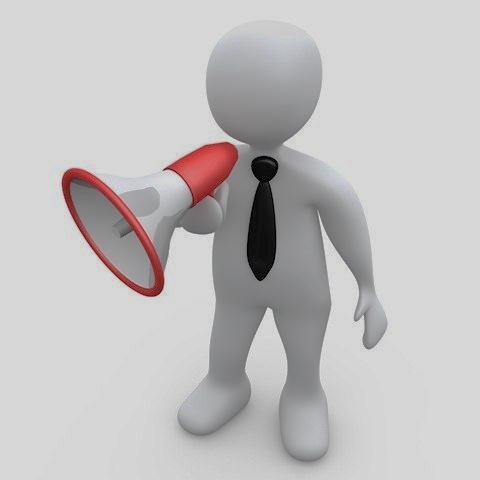 Общее количество экзаменов в 9 классе не должно превышать  четырех
ПРЕДМЕТЫ  ГИА  ВЫПУСКНИКОВ 
9-Х  КЛАССОВ
Для обучающихся с ОВЗ, детей-инвалидов количество сдаваемых экзаменов по      их желанию сокращается до двух обязательных (русский язык, математика)
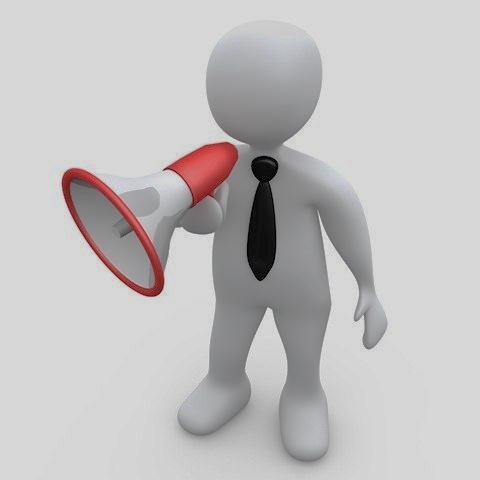 Продолжительность  Огэ
Продолжительность экзамена
В продолжительность экзамена не включается время на инструктаж участников ГИА
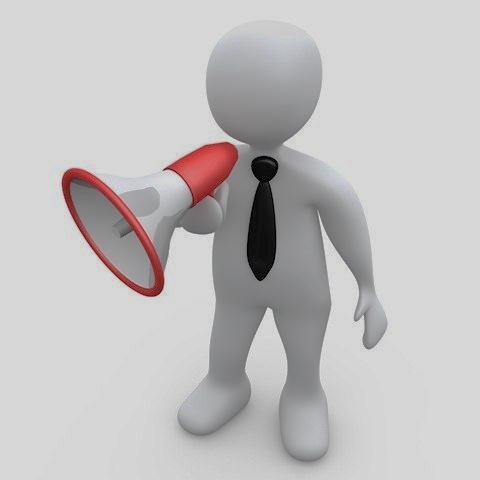 ПРОДОЛЖИТЕЛЬНОСТЬ ЭКЗАМЕНА
Для детей с ограниченными возможностями здоровья (ОВЗ) продолжительность экзамена увеличивается на 1,5 часа, иностранный язык (раздел «Говорение»)– на 30 минут.
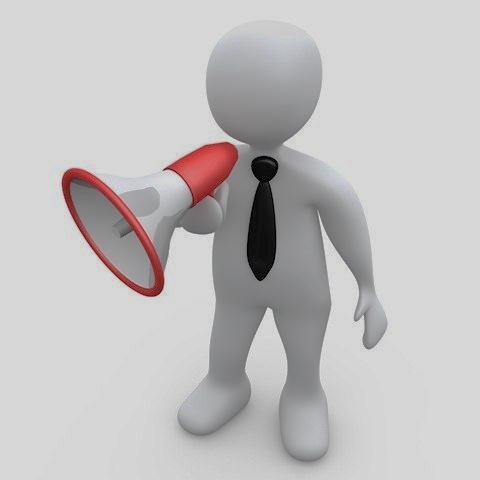 ПОВТОРНО ДОПУСКАЮТСЯ К СДАЧЕ ОГЭ В РЕЗЕРВНЫЙ ДЕНЬ ОСНОВНОГО ПЕРИОДА
обучающиеся, получившие на ГИА неудовлетворительный результат не более чем по  двум учебным предметам (из числа обязательных и предметов по выбору);

обучающиеся, не явившиеся на экзамены по уважительным причинам (болезнь или иные обстоятельства, подтвержденные документально (медицинская справка по форме 095/У));

обучающиеся, не завершившие выполнение экзаменационной работы по уважительным причинам (болезнь или иные обстоятельства, подтвержденные документально);

обучающиеся, которым конфликтная комиссия удовлетворила апелляцию о нарушении установленного порядка проведения ГИА.
Справка о временной нетрудоспособности
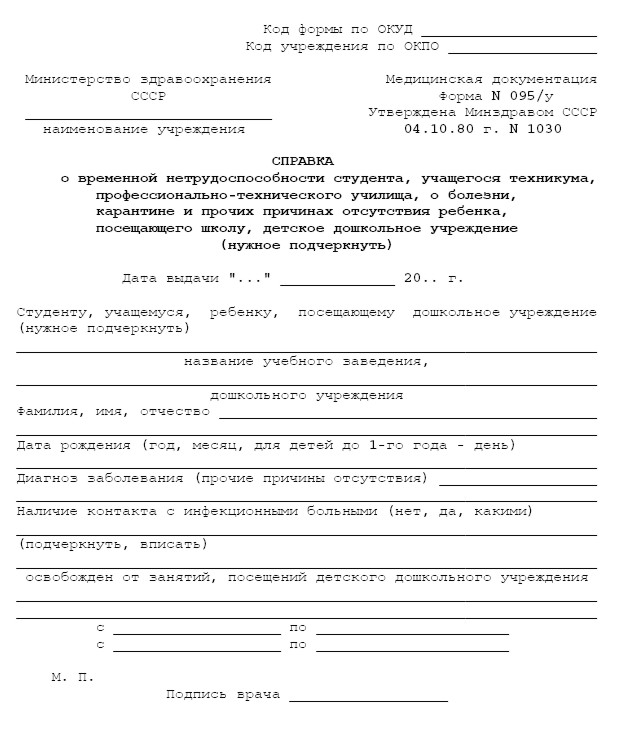 С 2016 года государственная экзаменационная комиссия учитывает справку медицинской организации только формы № 0/95у.
ПЕРЕСДАЧА
Обучающиеся, не прошедшие ГИА-9 или получившим на ГИА-9 неудовлетворительные результаты более чем по двум  учебном предметам, либо получившим повторно неудовлетворительный результат по одному из этих предметов на ГИА-9 в дополнительные сроки, предоставляется право пройти ГИА по соответствующим учебным предметам не ранее                       
                      1 сентября 2022 года.
Нормативно-правовые документы, регламентирующие ГИА – 9
Федеральный закон от 29.12.2012 № 273-ФЗ 
«Об образовании в Российской Федерации»
Порядок проведения государственной итоговой аттестации по образовательным программам основного общего образования (утв. приказом Минобрнауки России от 07.11.2018г. №189/1513)
Порядок аккредитации граждан в качестве общественных наблюдателей при проведении государственной итоговой аттестации по образовательным программам основного общего и среднего общего образования, всероссийской олимпиады школьников и олимпиад школьников (утв. Приказом Минобрнауки России от 28.06.2013 № 491) в редакции приказа Минобрнауки России от 12.01.2015 № 2)
Письмо Рособрнадзора от 31.01.2022г. №04-18
Методические рекомендации по организации и проведению государственной итоговой аттестации по образовательным программам основного общего и среднего общего образования
Ответственность за нарушение установленного закона
Федеральный закон от 30 декабря 2001 г. № 195
«Кодекс Российской Федерации об административных правонарушениях»
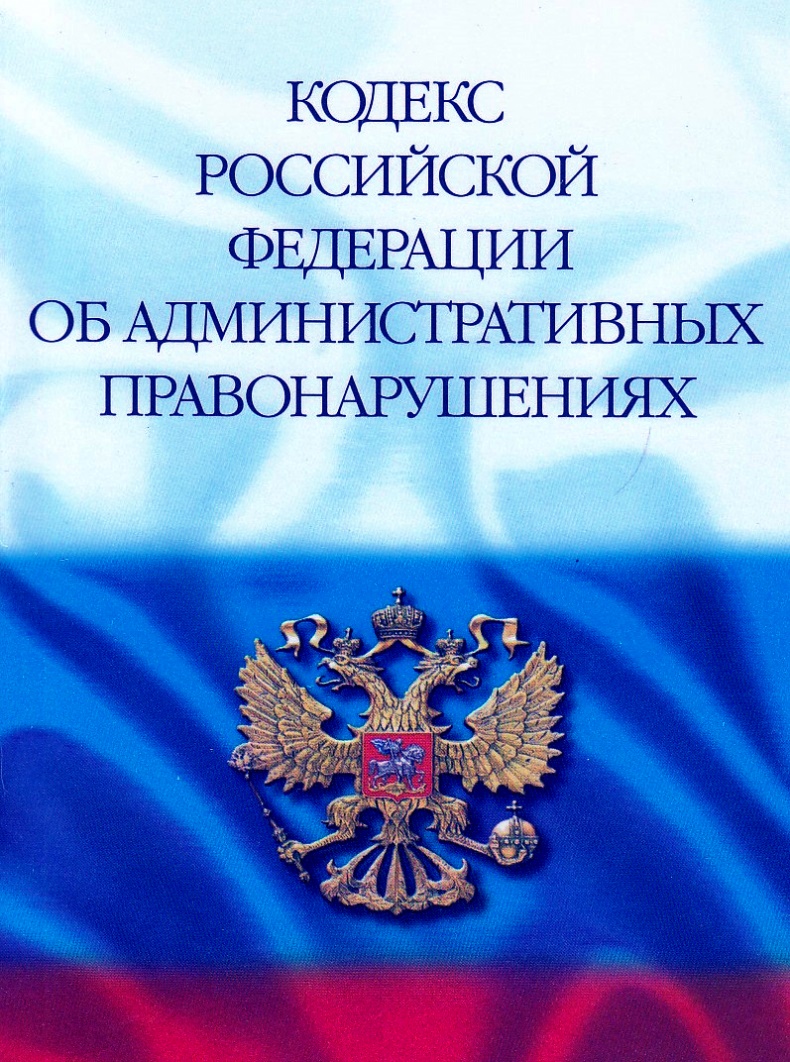 Статья 13.11. Нарушение установленного законом порядка сбора, хранения, использования или распространения информации о гражданах (персональных данных)
Статья 13.12. Нарушение правил защиты информации
Статья 13.14. Разглашение информации с ограниченным доступом
Нарушение установленного законом порядка влечет предупреждение или наложение административного штрафа
ОРГАНИЗАЦИЯ ВИДЕОНАБЛЮДЕНИЯ В АУДИТОРИИ
ВИДЕОНАБЛЮДЕНИЕ ОСУЩЕСТВЛЯЕТСЯ В РЕЖИМЕ ОФЛАЙН
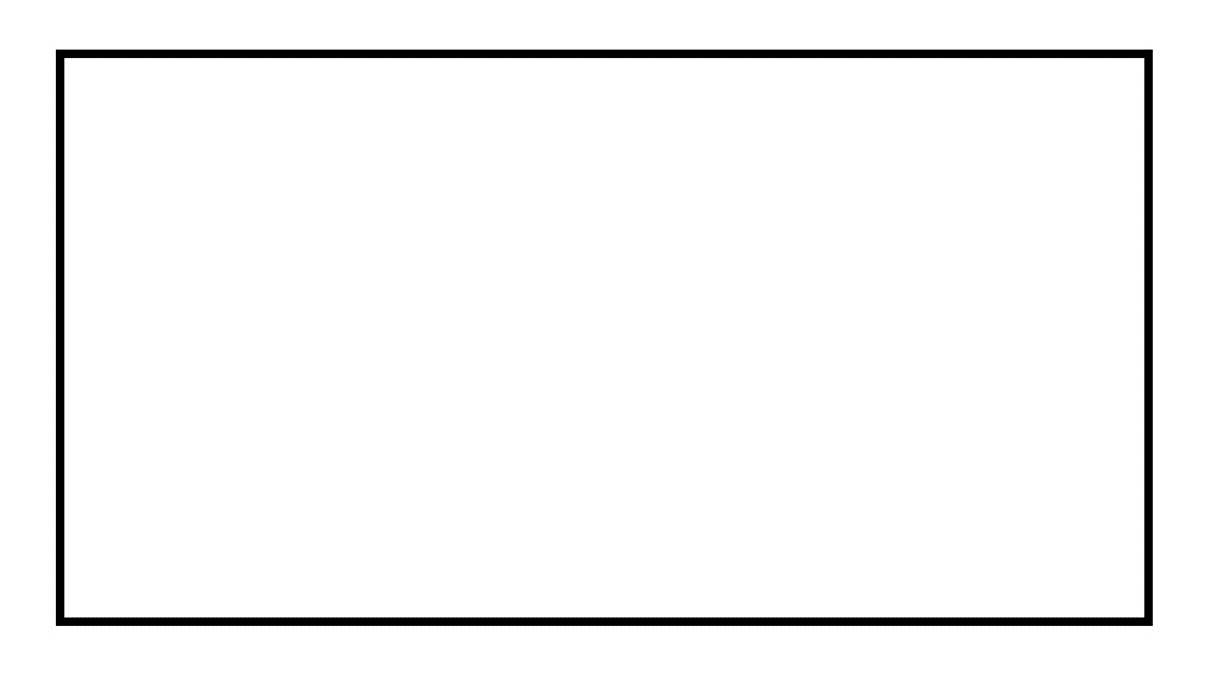 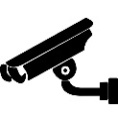 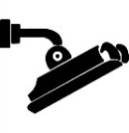 ВИДЕОЗАПИСЬ  В АУДИТОРИЯХ    ГИА-9   НАЧИНАЕТСЯ
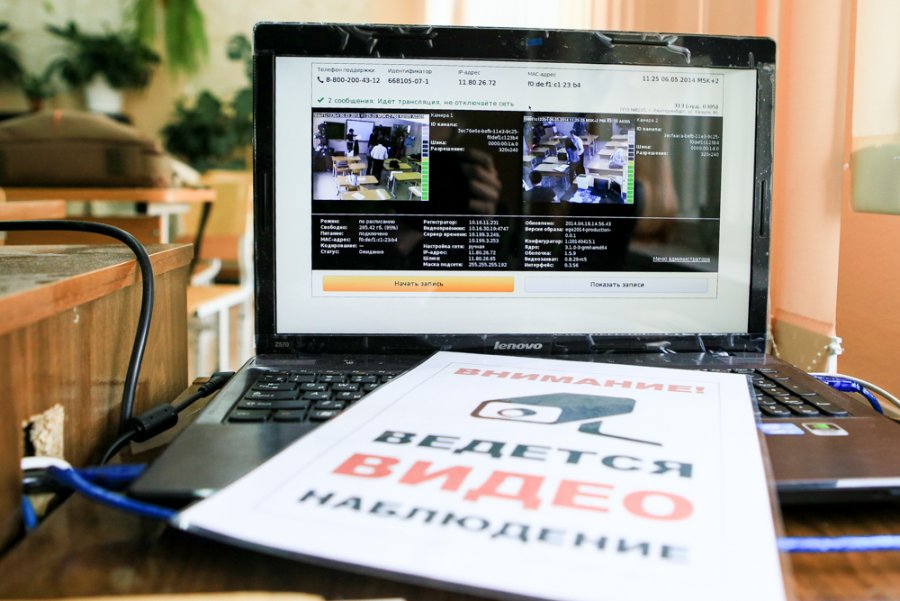 С   9.00  часов
ЧЕМ РАЗРЕШАЕТСЯ ПОЛЬЗОВАТЬСЯ НА ГИА-9
гелевая, капиллярная ручка с чернилами черного цвета; 
документ, удостоверяющий личность; 
лекарства и питание (при необходимости);
специальные технические средства (для лиц с ОВЗ, детей-инвалидов и инвалидов); 
черновики со штампом образовательной организации, на базе которой организован ППЭ;
разрешенные к использованию средства обучения и воспитания.
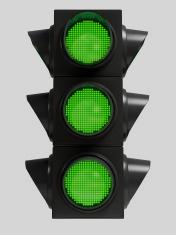 ЧЕМ РАЗРЕШАЕТСЯ ПОЛЬЗОВАТЬСЯ НА ОГЭ
русский язык - орфографический словарь;
математика (алгебра) - линейка, справочные материалы (входят в состав ИК);
физика - непрограммируемый калькулятор, экспериментальное оборудование (предоставляется в ППЭ);
химия - непрограммируемый калькулятор, справочные материалы (входят в состав ИК); 
биология - непрограммируемый калькулятор, линейка, карандаш;
география - линейка, непрограммируемый калькулятор и географические атласы для 7, 8 и 9-х классов;
литература - полные тексты художественных произведений и сборники лирики (предоставляются в ППЭ);
информатика - компьютер со знакомым ученику программным обеспечением;
немецкий язык - звуковоспроизводящая и звукозаписывающая аппаратура для аудирования и записи ответа на устный вопрос.
ТРЕБОВАНИЯ, ПРЕДЪЯВЛЯЕМЫЕ К НЕПРОГРАММИРУЕМЫМ КАЛЬКУЛЯТОРАМ
Обеспечивают выполнение арифметических вычислений: сложение, вычитание, умножение, деление, извлечение корня
Обеспечивают выполнение вычислений тригонометрических функций: sin, cos, tg, ctg, arcsin, arcсos, arctg
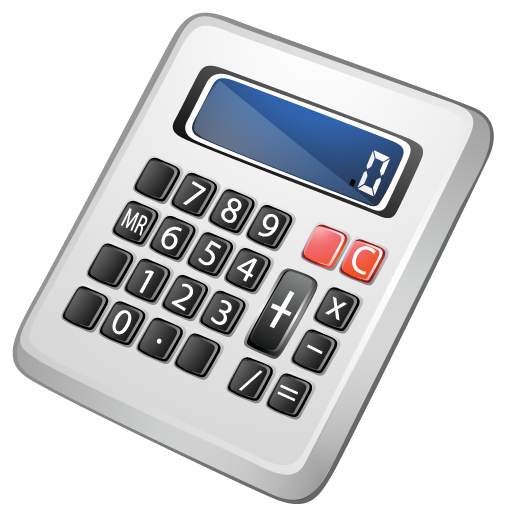 Не осуществляют 
функции средства связи, хранилища базы данных и не имеют доступ к сетям передачи данных (в том числе к сети «Интернет»)
ЧТО ЗАПРЕЩАЕТСЯ НА ОГЭ
разговоров  участников между собой, обмена любыми материалами и предметами между участниками;
наличие средств связи, электронно-вычислительной техники, фото, аудио и видеоаппаратуры, справочных материалов, кроме разрешенных, письменных заметок и иных средств хранения и передачи информации;
произвольного выхода участника из аудитории и перемещения по ППЭ без сопровождения организатора вне аудитории;
содействия обучающимся, в том числе в передаче им средств связи, электронно-вычислительной техники, фото, аудио и видеоаппаратуры, справочных материалов, письменных заметок и иных средств хранения и передачи информации;
выноса из аудиторий и ППЭ экзаменационных материалов на бумажном или электронном носителях, фотографирования экзаменационных материалов.
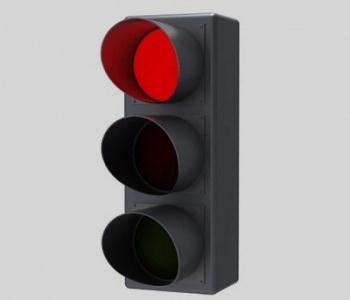 ОРГАНИЗАЦИЯ ВХОДА УЧАСТНИКОВ В ППЭ
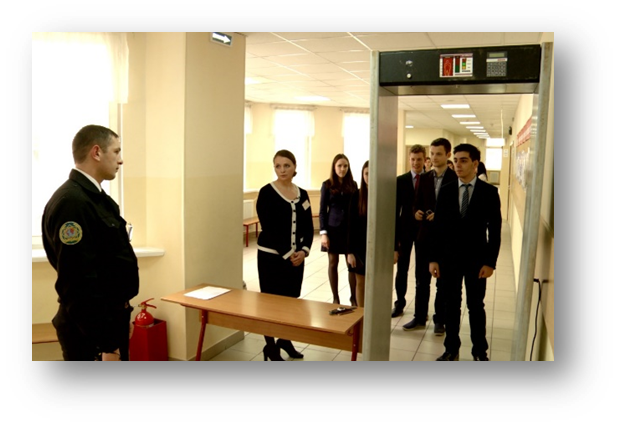 Выпускники  прибывают  в   ППЭ   в   9.00 часов
Работники ППЭ с использованием металлодетекторов проверяют наличие у участников ГИА запрещенных средств. При появлении сигнала металлодетектора работники ППЭ предлагают участнику показать предмет, вызывающий сигнал
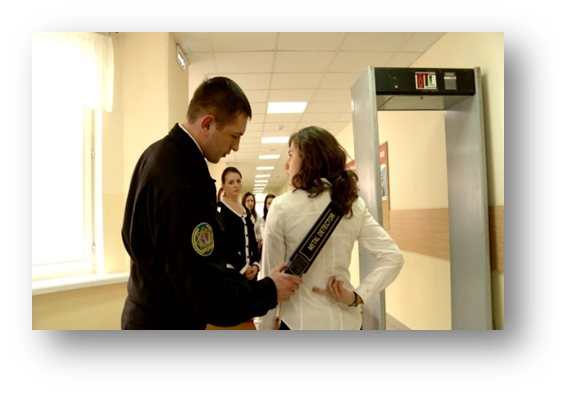 По медицинским показаниям при предъявлении медицинской справки участник ГИА может быть освобожден от проверки с использованием металлодетекторов
НАЧАЛО ПРОВЕДЕНИЯ ЭКЗАМЕНА В ППЭ
9:50  первая  часть  инструктажа
о порядке проведения экзамена;
о продолжительности экзаменационной работы;
о порядке подачи апелляций;
о порядке ознакомления с результатами экзамена.
10:00  вторая  часть  инструктажа
вскрытие доставочного пакета с ИК; 
фиксация даты и времени вскрытия (форма ППЭ-05-02);
раздача всем участникам ОГЭ ИК, вскрытие конверта с ИК и проверка его содержимого;
заполнение регистрационных полей бланков ответов № 1 и бланков ответов № 2;
проверка соответствия данных участника ОГЭ в бланке ответов №1 и документе, удостоверяющем личность.
СОДЕРЖАНИЕ  ИК  УЧАСТНИКА ОГЭ
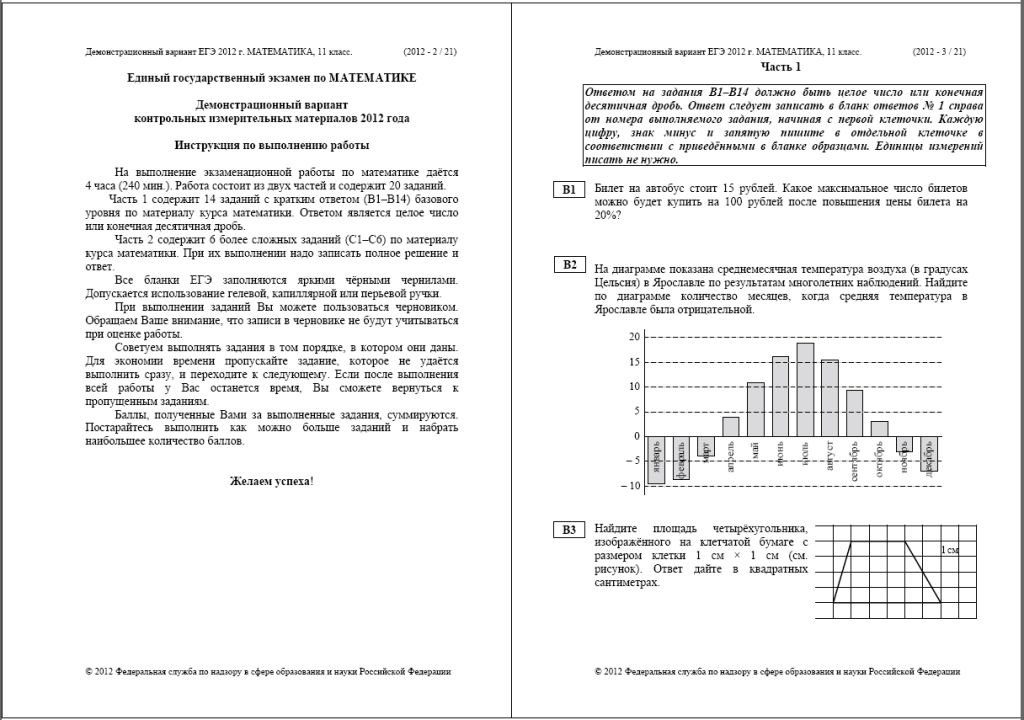 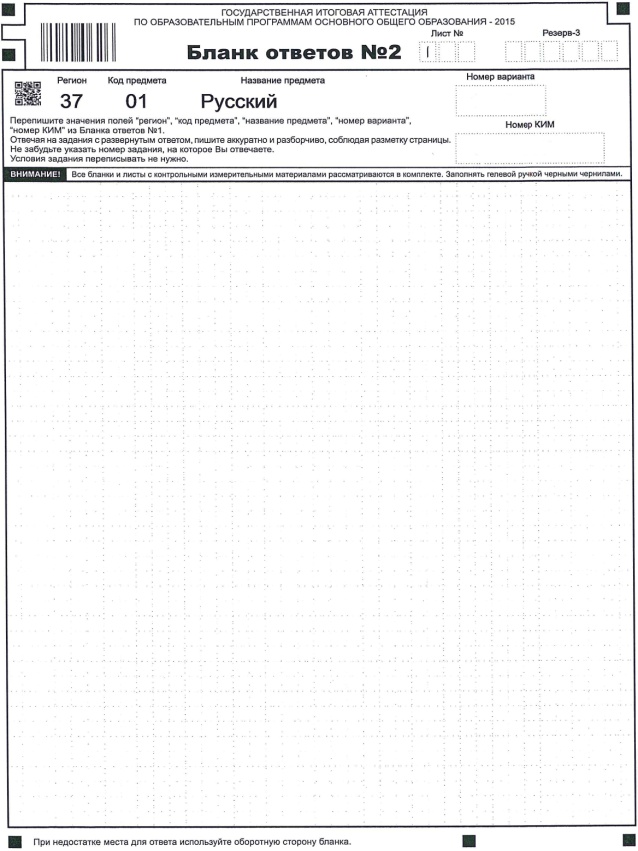 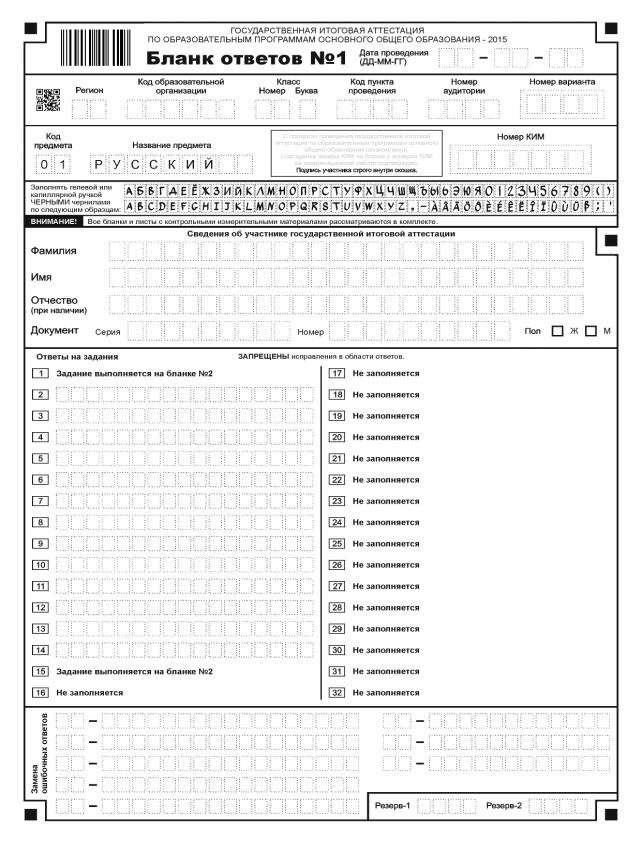 ОПАЗДАЛ НА ЭКЗАМЕН
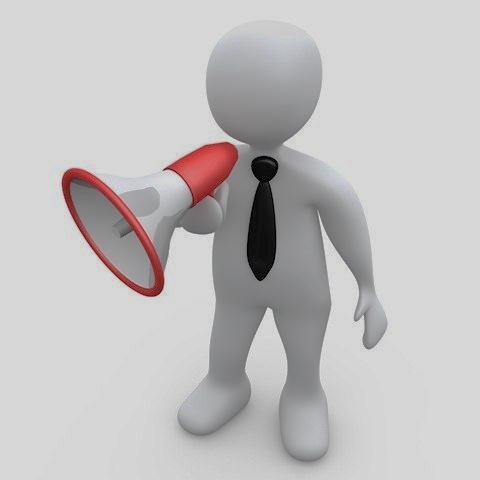 Если участник ГИА опоздал на экзамен, он допускается к сдаче ГИА в установленном порядке, при этом:
время окончания экзамена не продлевается,
 инструкция не зачитывается.
РЕЗУЛЬТАТЫ   ГИА-9
Ознакомление обучающихся с полученными результатами ГИА по учебному предмету осуществляется не позднее трех рабочих дней со дня их утверждения ГЭК.
Ознакомление обучающихся осуществляется в образовательной организации или с использованием информационно-коммуникационных технологий.
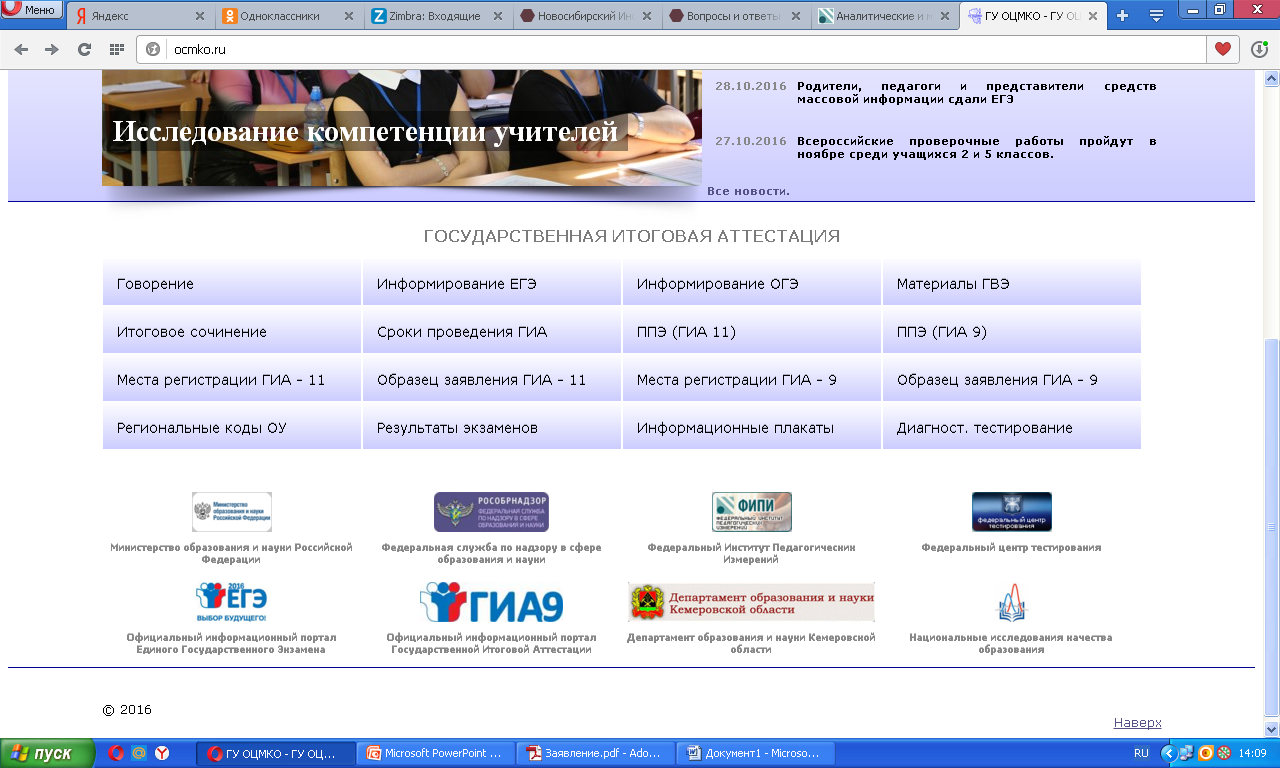 АПЕЛЛЯЦИИ
Апелляция – это письменное заявление участника ОГЭ либо о нарушении установленного порядка проведения ОГЭ, либо о несогласии с результатами ОГЭ.
Апелляция о нарушении установленного порядка проведения ОГЭ подается в день экзамена после сдачи бланков ОГЭ не выходя из ППЭ (результаты ОГЭ аннулируются).

Апелляция о несогласии с результатами ОГЭ подается в течение 2 рабочих дней после официального объявления индивидуальных результатов экзамена и ознакомления с ними участника ОГЭ.
Благодарю за внимание !

Контактная информация:
75–3-86